Copy the notes on your paper.
English (language)
ying wen
ying yu
英文
英语
language
language
Chinese (language)
Zhong wen
Han yu
中文
汉语
language
language
speak/say/talk
can
shuo
hui
说
会
Countries:
澳大利亚/英国/美国/韩国/德国/加拿大/法国/日本/墨西哥
英文/韩文/德语/日文/英语/韩语/法语/德文/日语/法文
Languages:
Introduce 小明
1. 他叫小明。
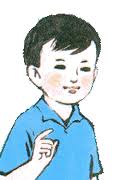 2. 他五岁。
3. 他是中国人。
Xiao ming 小明
5 years old
Chinese
Speaks Chinese & English
4.他会说汉语和英语。
Use  4 sentences to introduce the following people in CHARACTERS . 

Hints:

He=他     she=她

Don’t use 是 for age.

Nationality= country + 人

For language, you can use 文 or 语.

“And” is 和
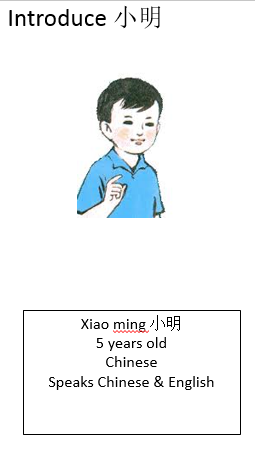 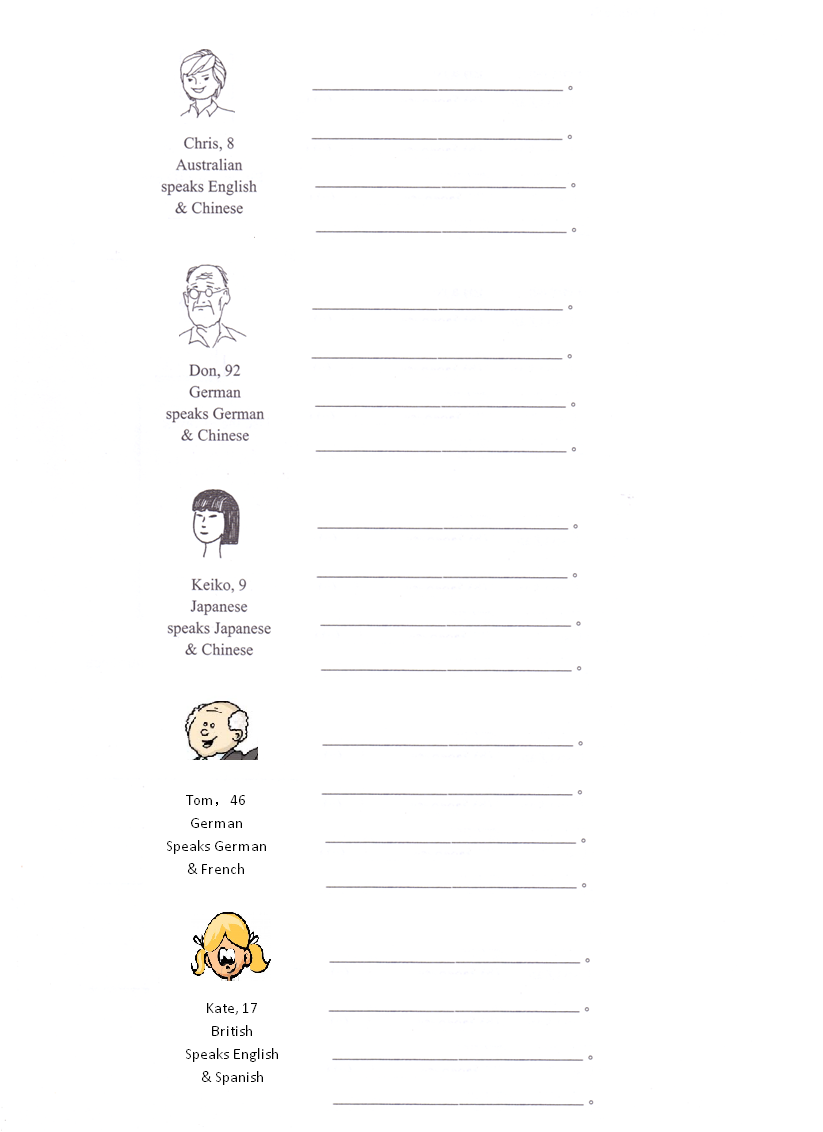 姓名：

Date:
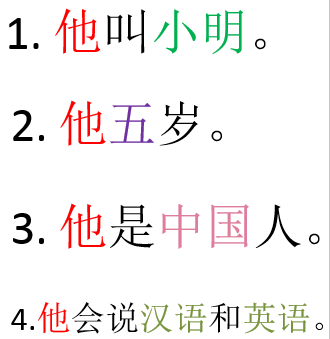 Example:
http://www.purposegames.com/game/pick-the-country-game
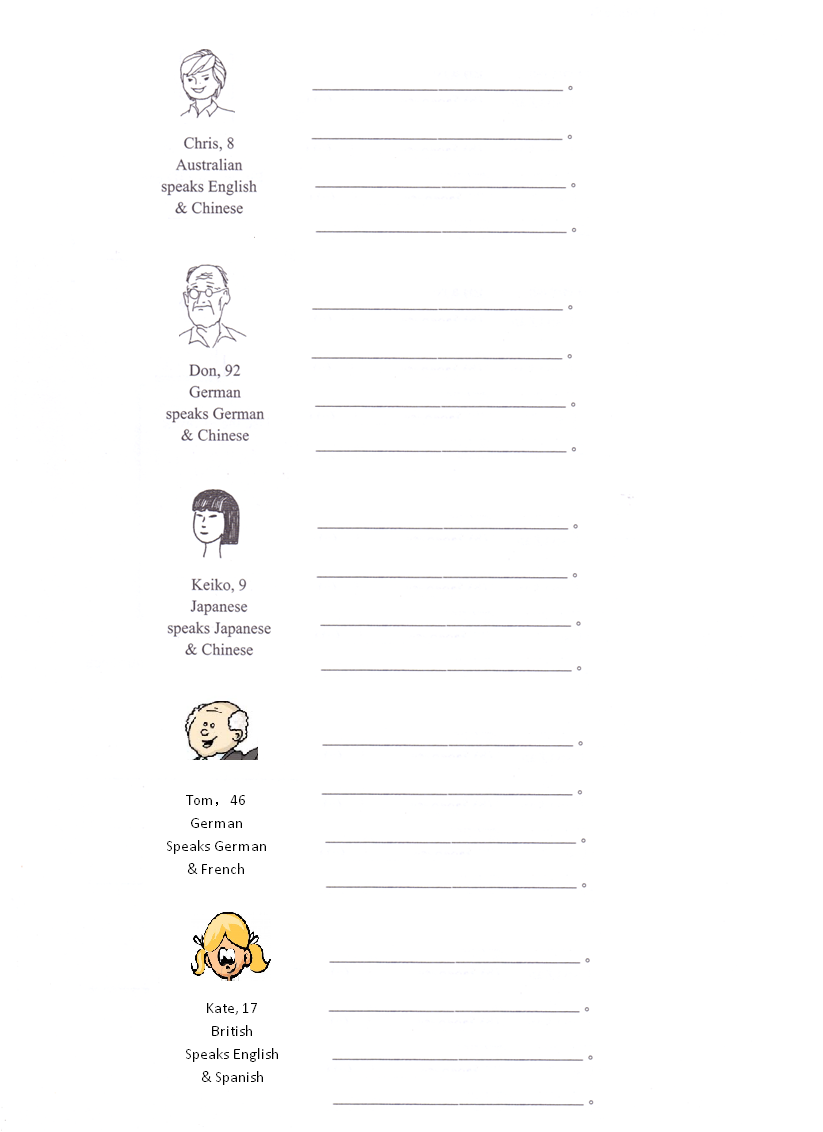 Use the 4 sentences that shown in the previous slide to finish this work sheet.
You need to introduce the following people in CHARACTERS . 

Hints:

He=他     she=她

Don’t use 是 for age.

Nationality= country + 人

For language, you can use 文 or 语.

“And” is 和
DO NOW (translate to characters)
I am American, I speak English.
我是美国人，我说英文。
Her friend is Australian, he can speak English and Chinese.
她的朋友是澳大利亚人，他会说英语和汉语。
To answer “ yes.”
Yes, I can speak Chinese.
Hui.
会。
我会。
Wo hui.
Wo hui shuo yi dian er.
我会说一点儿。
A little bit
Wo hui shuo yi dian er zhong wen.
我会说一点儿中文。
会，我会说一点儿中文。
Hui, wo hui shuo yi dian er zhong wen.
To answer “no”
No, I can’t speak Chinese.
Bu hui.
不会。
我不会。
Wo bu hui.
Wo bu hui shuo  zhong wen.
我不会说中文。
不会，我不会说中文。
Bu hui, wo bu hui shuo zhong wen.
Use 得 (de) to describing language ability (express compliments)
You speak Chinese very well.
You + Chinese + speak + de + very well/good.
Ni + zhong wen + shuo + de + hen hao.
你中文说得不好。
Chinese use de 得 after a verb to lead to the degree or result of the action of this verb.
really
very
hen
zhen
真
很
She speaks English really fast!
She + English + speak + de + really + fast!
Ta + ying wen/ying yu + shuo + de + zhen + kuai!
她英文/英语说得真快！
Task 2 Translate 2 paragraphs in English and A, B, C in CHARACTERS.
Task 1 Translate 2 paragraphs in English and A, B, C in CHARACTERS.
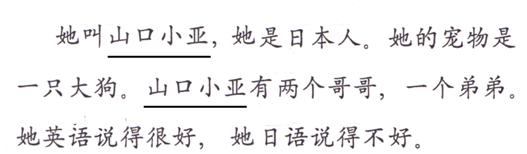 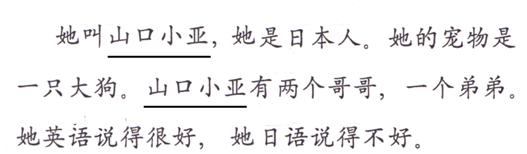 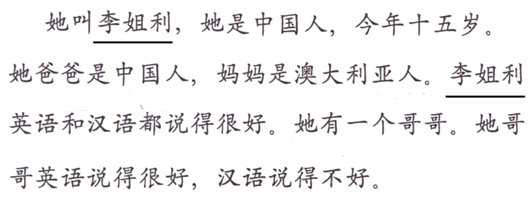 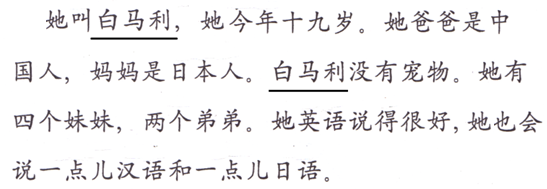 His girl friend does not speak Chinese well.


B. Both of my mom and dad can speak German and French.


C. Can you guys speak English? (会不会)
He speaks Chinese very well.

My little brother can speak Spanish and French.

Can you speak Japanese?